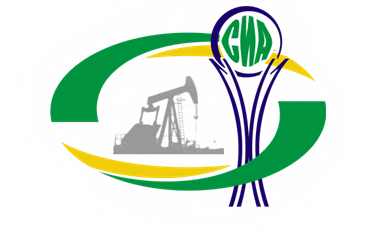 ТОО «Стройинжиниринг Астана»
Отчет о ходе разработки неправительственных стандартов
К Договору № 165-2015 от 09.04.2015 г. «По разработке классификатора и справочников оборудования, и нормативно-технической документации на товарно-материальные ценности для обеспечения технического обслуживания и ремонтов оборудования на нефтеперерабатывающих заводах Республики Казахстан»
Докладчик:
Калинич Елена Александровна
Заместитель директора
ТОО «Стройинжиниринг Астана»
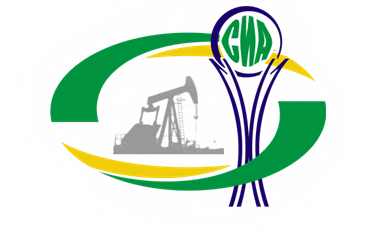 Отчет о ходе разработки неправительственных стандартов
В рамках разработки «Классификатора и справочников оборудования, и нормативно-технической документации на товарно-материальные ценности для обеспечения технического обслуживания и ремонтов оборудования на нефтеперерабатывающих заводах Республики Казахстан» в настоящий момент ведётся разработка следующих Неправительственных стандартов:
«Промышленность нефтеперерабатывающая и нефтехимическая. Нефтеаппаратура  и вентиляционное оборудование. Определение норм расхода запасных частей и материалов»

«Промышленность нефтеперерабатывающая и нефтехимическая. Оборудование насосно-компрессорное. Определение норм расхода запасных частей и материалов»

«Промышленность нефтеперерабатывающая и нефтехимическая. Арматура запорно-регулирующая и запорная, клапана предохранительные пружинные. Определение норм расхода запасных частей и материалов»
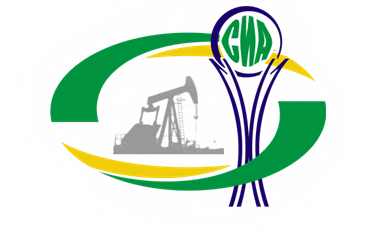 Основные цели разработки неправительственных стандартов в области нормирования ТМЦ
Основные цели разработки неправительственных стандартов в области нормирования расхода товарно-материальных ценностей
разработка основы для планирования расхода оборудования, запасных частей и материалов на ремонтные нужды технологического оборудования
Нормирование
ТМЦ
Нормирование
ТМЦ
установление и оптимизация норм технически необходимого и неснижаемого запаса товарно-материальных ценностей на складах НПЗ РК
Оптимизация
склад. запасов
Оптимизация
склад. запасов
Эффективное
планирование
эффективное планирование поэтапных поставок запасных частей оборудования и материалов, с учетом прогнозного использования (потребления) запасных частей, оборудования и материалов
Эффективное
планирование
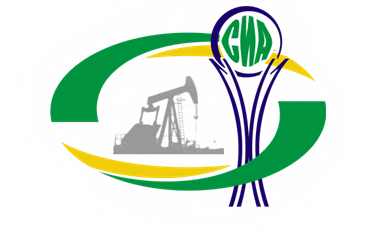 Отчет о ходе разработки неправительственных стандартов
Областью применения разрабатываемых неправительственных стандартов – является регламентация  методов расчета норм расхода оборудования, запасных частей и материалов, используемых при техническом обслуживании и ремонте технологического оборудования нефтеперерабатывающих и нефтехимических заводов РК.
	
	
Разрабатываемые стандарты будут распространяться на следующее технологическое оборудование НПЗ РК:
Конвейерное; Факельное; Буровое; Теплообменное; Колонное; Емкостное (в том числе, реакторы и сосуды, работающие под давлением свыше 0,07 МПа и температурой воды свыше 115°С); Аппараты воздушного охлаждения; Промышленные печи; Оборудование слива-налива; Резервуары; Технологические трубопроводы;

Оборудование насосно-компрессорное; 

Арматуру запорно-регулирующую и запорную, клапаны предохранительные пружинные.
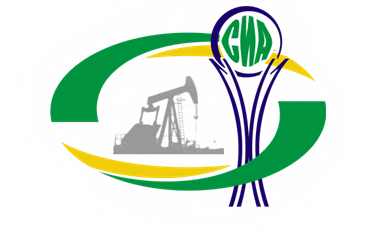 Структура разрабатываемых неправительственных стандартов
Общая структура разрабатываемых НСТ:
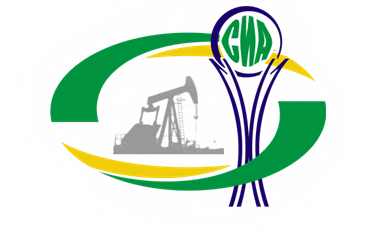 Структура разрабатываемых неправительственных стандартов
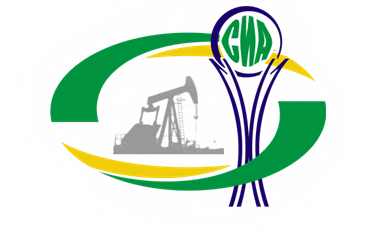 Разработка НСТ
При разработке всех 3-х НСТ на товарно-материальные ценности для обеспечения технического обслуживания и ремонтов оборудования на НПЗ РК, были учтены специфика эксплуатации  оборудования:
Сроки службы оборудования и их запасных частей/деталей; 
Сроки и условия эксплуатации;
Интенсивность эксплуатации оборудования в году (круглогодичная эксплуатация, перерывы в эксплуатации в течении года либо нахождение в состоянии резерва);
Агрессивность эксплуатируемой среды и.т.д.

В ходе разработки НСТ учитывались консультации и рекомендации сотрудников НПЗ РК и специалистов компании Нoneywell. 

Необходимые для разработки сведения были приняты по информационным данным, полученным в результате командировочных поездок разработчиков на НПЗ РК:
Технологические паспорта оборудования и паспорта изготовителя;
Руководства по эксплуатации оборудования;
ППР технологического оборудования; 
Эксплуатационные журналы; 
Дефектные ведомости и.т.д.

Так же учитывался опыт нормирования ТМЦ для технического обслуживания и ремонтов оборудования других нефтегазовых организации
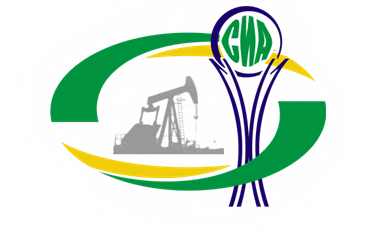 Разработка НСТ
Первая редакция 3-х НСТ
Рассмотрена НПЗ РК и членами Консенсусного органа
Откорректирована по замечаниям и предложениям НПЗ РК и членов Консенсусного органа
Учтены рекомендации ТОО «Ханивэлл-Автоматическая система Управления»
Вторая редакция 3-х НСТ
Согласована с НПЗ РК
Представлена на согласования с КМГ ПиМ
Согласовывается всеми членами на заседании  Консенсусного органа
Окончательная редакция 
3-х НСТ
Утверждается приказом ОЮЛ "Казахстанская ассоциация организаций нефтегазового и энергетического комплекса "KAZENERGY"
Регистрируется  ОЮЛ "Казахстанская ассоциация организаций нефтегазового и энергетического комплекса "KAZENERGY"
Завершения оказания услуг
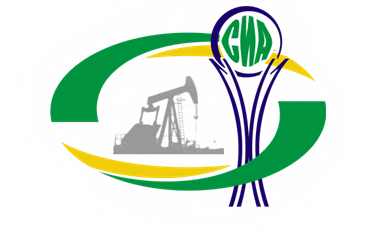 Отчет
Согласно техническому заданию  п.п. 4.1.3. Этап № 3.3 Договора № 7 от «06» мая 2015 г.: Предложить оптимальные варианты поэтапной поставки запасных частей оборудования и материалов, с учетом прогнозного использования (потребления) запасных частей, оборудования и материалов.

Составлен :

ИНФОРМАЦИОННО-АНАЛИТИЧЕСКИЙ ОТЧЕТ
 
ОПТИМАЛЬНЫЕ ВАРИАНТЫ ПОЭТАПНОЙ ПОСТАВКИ ЗАПАСНЫХ ЧАСТЕЙ, ОБОРУДОВАНИЯ И МАТЕРИАЛОВ, С УЧЕТОМ ПРОГНОЗНОГО ИСПОЛЬЗОВАНИЯ (ПОТРЕБЛЕНИЯ) ЗАПАСНЫХ ЧАСТЕЙ, ОБОРУДОВАНИЯ И МАТЕРИАЛОВ


Оптимальные варианты поэтапной поставки запасных, оборудования и материалов разрабатывались при тесном сотрудничестве со специалистами ТОО «Ханивэлл-Автоматическая система Управления»
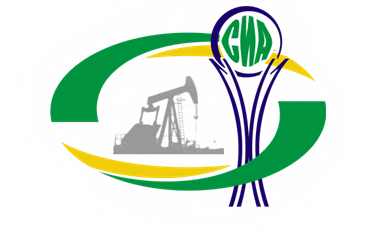 В соответствие с техническим заданием:
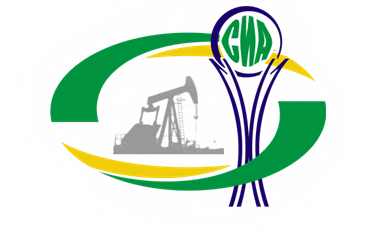 Согласование НТД с НПЗ РК:
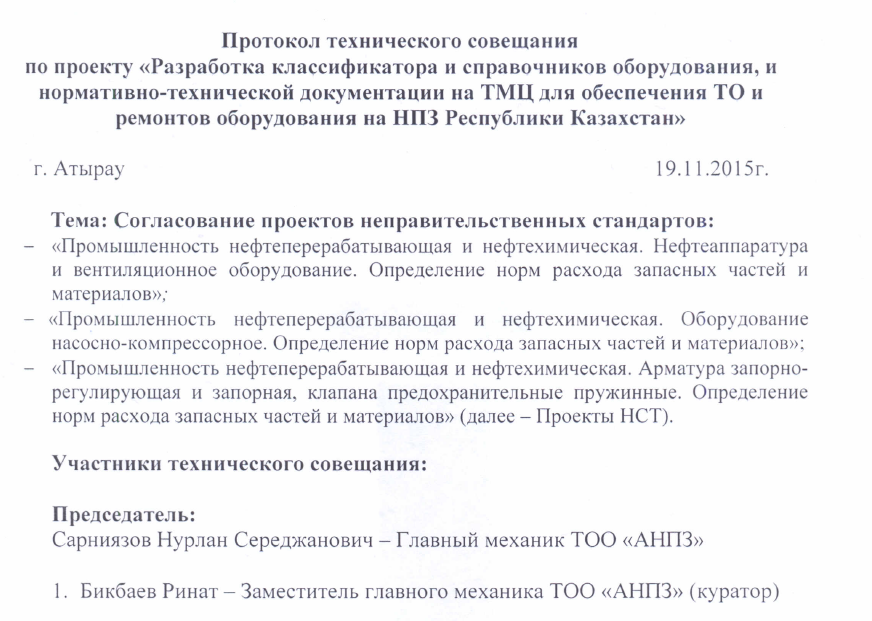 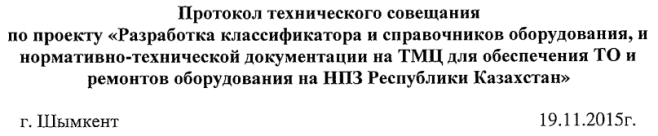 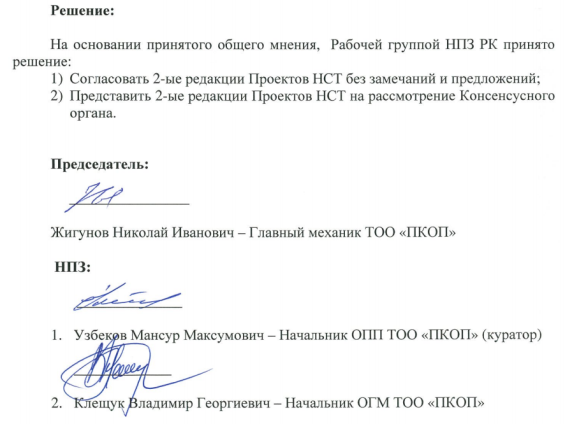 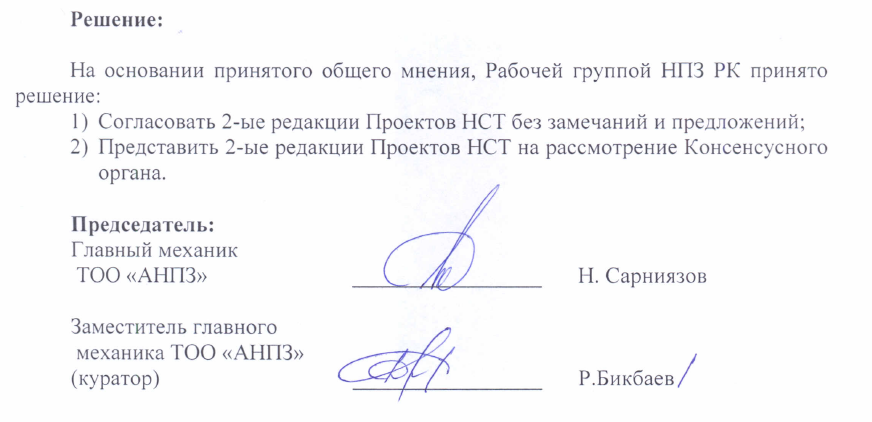 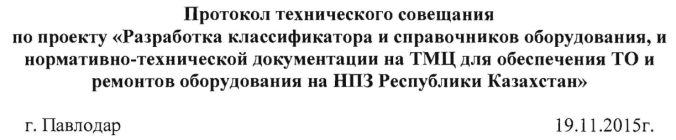 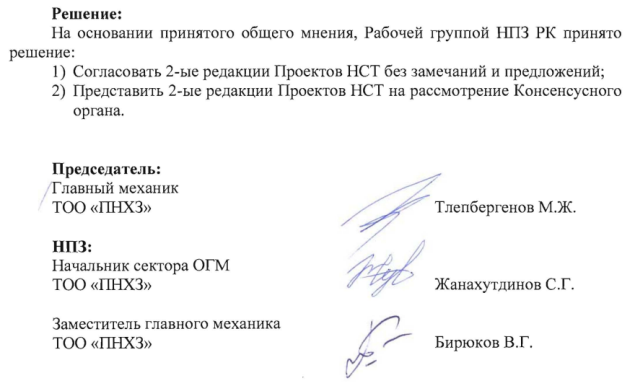 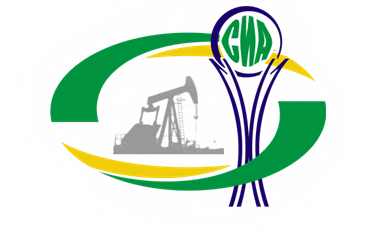 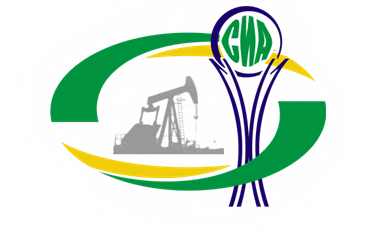 Работы выполняющиеся в настоящий момент
В настоящий момент осуществляется работы по согласованию неправительственных стандартов с членами Консенсусного органа:
Министерство энергетики Республики Казахстан
Комитет технического регулирования и метрологии Министерства по инвестициям и развитию Республики Казахстан
АО «КазМунайГаз - переработка и маркетинг»;
НПЗ РК:
ТОО «Петро Казахстан Ойл Продактс»
ТОО «Павлодарский нефтехимический завод»
ТОО «Атырауский нефтеперерабатывающий завод»
ТОО «КазМунайГаз-Өнімдері»
ТОО «Kazakhstan Petrochemical Industries Inc.»
АО «Информационно-аналитический центр нефти и газа»
АО "Казахский институт нефти и газа;
Казахский национальный исследовательский технический университет имени К.И.Сатбаева
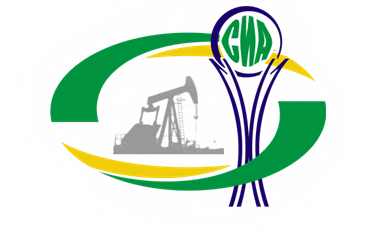 ТОО «Стройинжиниринг Астана»
Работы по разработке неправительственных стандартов осуществляются в установленные сроки
Благодарю за внимание !!!
Докладчик:
Калинич Елена Александровна
Заместитель директора
ТОО «Стройинжиниринг Астана»